6 Saddest Words:    Psalms 142:4
No 
   Man
      Cared
         For
           My
              Soul!
Psalms 142:4
I looked on my right hand, and beheld, but there was no man
That would know me.  Refuge failed me; 
   NO MAN CARED FOR MY SOUL
The word ‘soul’ appears  458 times in the bible.
The word ‘spirit’ appears 505 times.  
   The study of these words is called ‘Theological Anthropology”
Who Really Cares For You?
Let’s listen to God:
I Pet. 5:6-11
6 Humble yourselves therefore under the mighty hand of God, that he may exalt you in due time:
7 Casting all your care upon him; for he careth for you.
8 Be sober, be vigilant; because your adversary the devil, as a roaring lion, walketh about, seeking whom he may devour:
9 Whom resist stedfast in the faith, knowing that the same afflictions are accomplished in your brethren that are in the world.
10 But the God of all grace, who hath called us unto his eternal glory by Christ Jesus, after that ye have suffered a while, make you perfect, stablish, strengthen, settle you.
11 To him be glory and dominion for ever and ever. Amen.
Who cares for you?
God  .    I Pet. 5:7; John 3:16
Jesus Christ.   Rom. 5:8,9
Holy Spirit. John 16:13
Angels..Luke 15:10
Apostles. Acts 2:38-41 
Christians.  Acts 8:12,13
Once you have become a child of God,
Did you ever feel like no one
Really cared for you?
   So many have given up their
Fight for truth because they have
Become discouraged ..they think
No one cares for their soul!
We get weighed down by all of our burdens!
1.  Some burdens are meant to be shared.  Gal. 6:2

2.  Some burdens are meant to be shouldered. Gal. 6:5

3.  Some burdens are meant to be shed.  I Pet. 5:7
Burdens are lifted at Calvary
Uplifted
Untied
Unchained
                                      FREEDOM IN JESUS
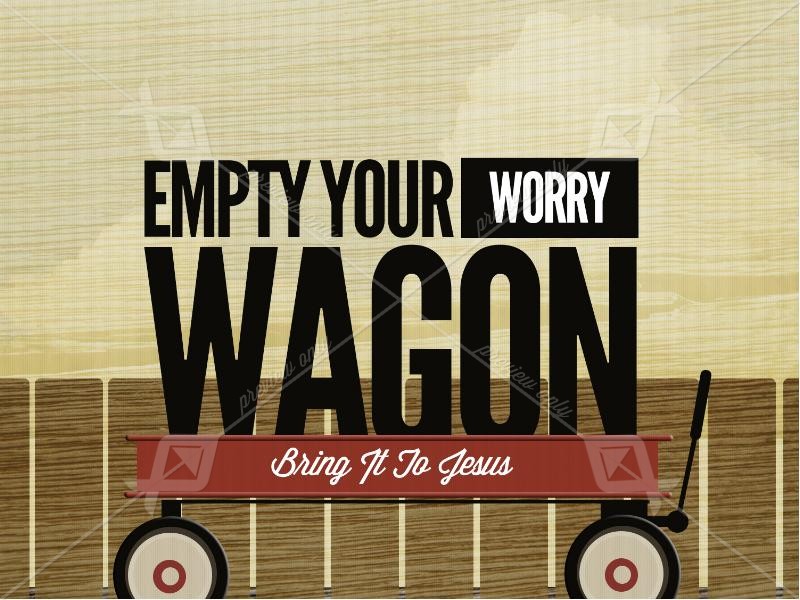 UNLOAD YOUR WAGON…CAST YOUR CARESUPON THE LORD.   I PET.5:7
Bring It To Jesus
God’s people at O’Neal
Who?   Disciples of Christ
YOU.  Acts 11:26
If you are a Christian, this message is for you.
You have been converted, you are a called Christian,  are
You acting like ONE?
What are we worried about?
1.  Financial problems
2.  Broken down marriage
3.  Heart-ache caused children
4.  Dysfunctional relationships.  
5.  Health problems
When?
When you want to be relieved!
When you want help!
   Illustration from Matt Burns sermon:
      One more day with the frogs!!
Keep putting it off….
How foolish..
Why?
God tells you to!
Because God cares for you.  He loves you.  He really wants to
Help you.
 “I can do this job all by myself”   ..can you?
Peter failed….  John 6:67-68  To whom shall we go?
David failed….  I have sinned. Against the Lord.    2 Sam.12:13  
The woman taken in the act of adultery failed.. John 8
How?
1.  Casting all your care upon Him….I Pet.5:7
2.  Come unto Me…Jesus said.  Matt.11:28-30
3.  Bearing one another’s burdens…Gal. 5:7
4.  I Cor. 10:13  There is no temptation taken you that is not common to men..
5.  Take no thought for your life…  Mtt. 6:25-27   
6.  Be careful for nothing…Phil. 4:6
7.  Think on these things.  Phil. 4:8
Is your wagon full today?
Probably will be fuller tomorrow…
Unload your wagon
Of stress, strain, heavy burdens,
Worry….  Cast them upon the
Lord!
God’s people at O’Neal
Many care for you?